Acinetobacter baumannaii
A review of Characteristics, Pathogenicity, and Multi-Drug Resistance.

Martina Van Hoy
What are the major characteristics of Acinetobacter  baumannii that allow a sustained environmental reservoir (abiotic surfaces and medical devices) resulting in severe and prolonged nosocomial outbreaks?


Flagellar motility and vector transmission 
CSU pili and desiccation resistance 
Carbapenem-hydrolyzing enzymes and spore formation
Extended periods of latency and asymptomatic carriers 



Martina Van Hoy
An Overview
Introduction
Discuss background and significance 
Define Acinetobacter baumannii Characteristics 
Epidemiology, Pathogenicity, Transmission, and Infections
Multi-Drug Resistance 
Conclusions
Future Direction 
References
Introduction Acinetobacter baumannii
Small gram negative coccobacillus 
Recognized as a nosocomial derived, especially critical care derived infection
Ventilator associated 
Opportunistic
Isolated from soil, water, and manure
Acinetobacter Latin for ‘motionless’
Baumannii, paper defining Baumann et al.
[Speaker Notes: Can be comm derived (young bronchitis), get from environment animal reserviors 
Named paul baumann researched in 1968- Little did baumann know- that the organism would emerge into a significant global threat for prolonged multi-drug resistant outbreaks.- or what one day would become 
<⅔ acinetobacter infections a baumannii]
Global Carbapenem Resistance in A. baumannii
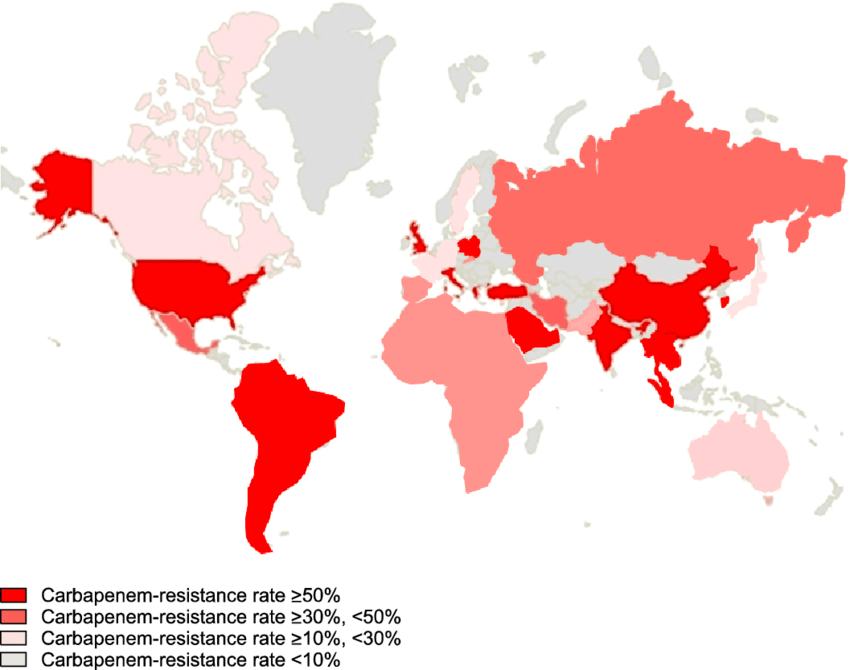 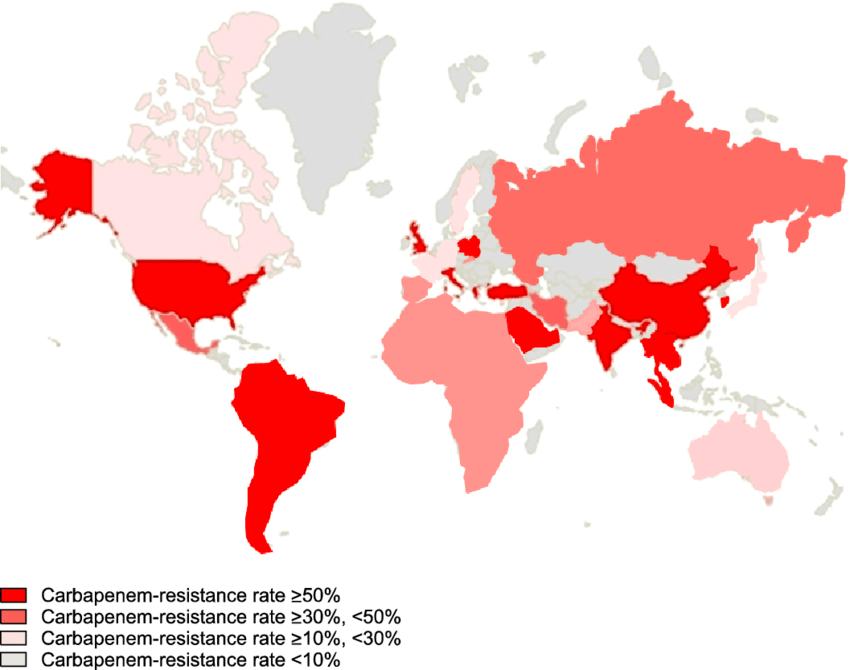 Global Outbreaks A. baumannii
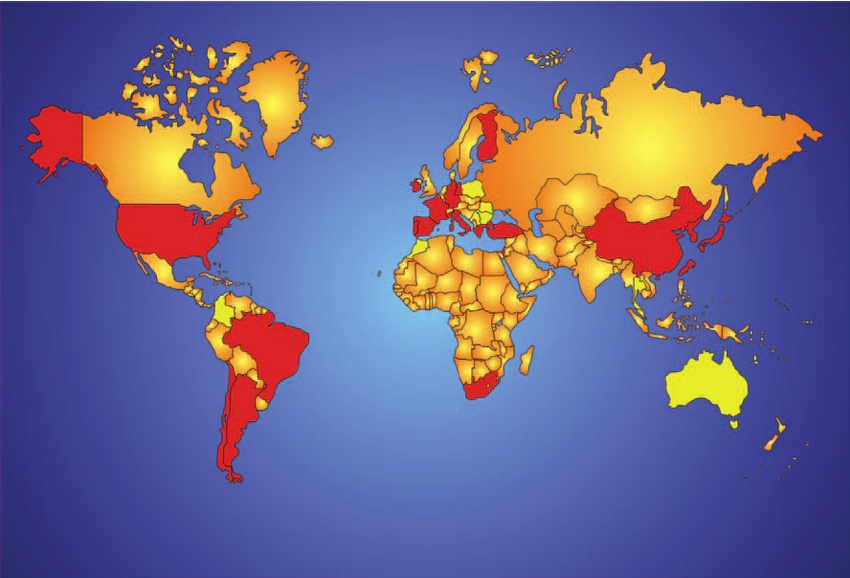 [Speaker Notes: Red before 2006, yellow since 2006]
A.baumannii in the spotlight- Iraqibacter
Cause of significant infections in soldiers both Iraq and Afghanistan conflicts
MDR strain responsible for significant death in Iraqi war
Iraqibacter term- public attention from soldier infections
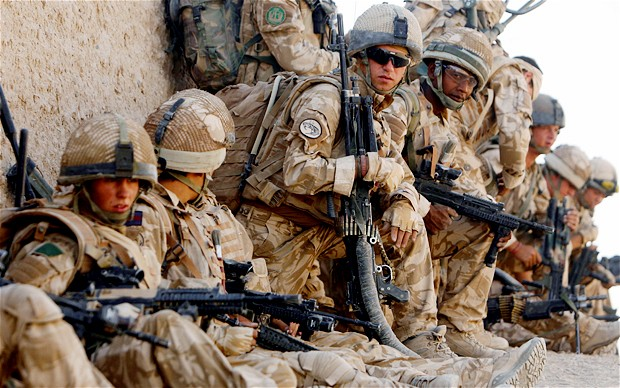 A.baumannii in the spotlight
Bob Woodruff ABC newscaster survived a bomb in Baghdad before almost sucomming to pneumonia derived sepsis
Infectious outbreaks in hospitals affecting medical personnel and patients that had never seen a battlefield 
Characterized multidrug resistant strains from soldiers matching strains from Europe pre Iraqi conflict
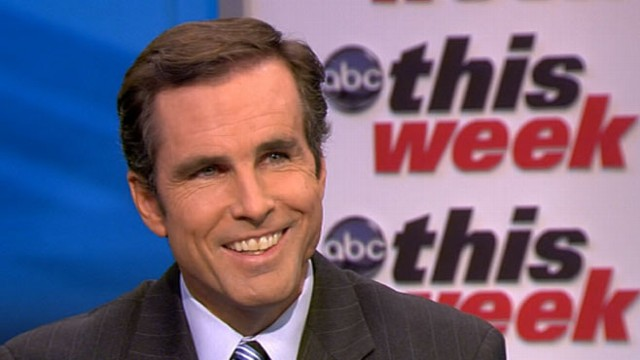 Characteristics of Acinetobacter baumannii
Small gram negative coccobacilli 
sometimes hard to decolorize
Strict Aerobe
Catalase Positive 
Oxidase Negative 
Nitrate Negative 
Nonfermentative 
Frequently in pairs
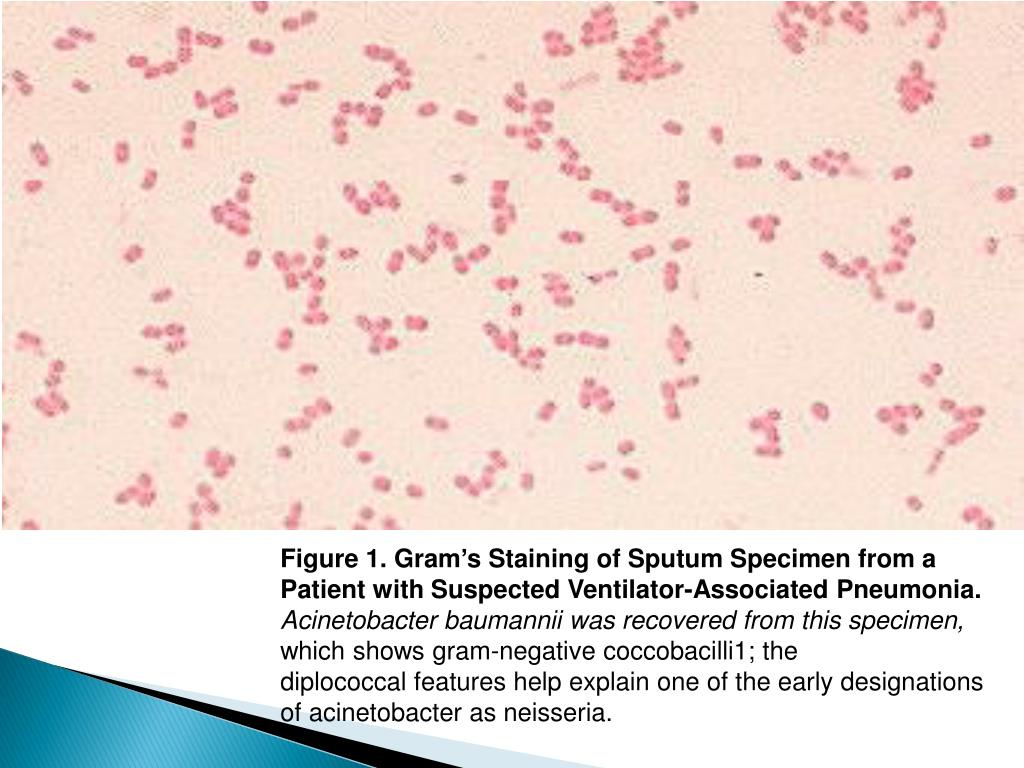 [Speaker Notes: Can appear diplococcal - explains early designation as nicerial species]
Characteristics of Acinetobacter baumannii
Although A. baumannii is nonfermentative, the strong oxidation of lactose leads to a weakly acidic, or purple color change on MAC agar
Colonies are 1-2 mm and nonpigmented and non-hemolytic on sheep blood agar
Can grow at 44C
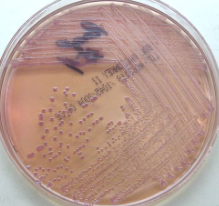 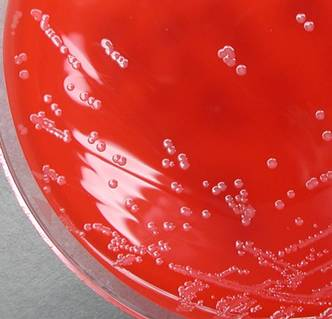 Epidemiology of Acinetobacter baumannii
Environmental sources  
Soil
Water
Vegetables
Manure 
Reservoirs 
Animals
 ruminants, fleas, lice, and ticks
Humans
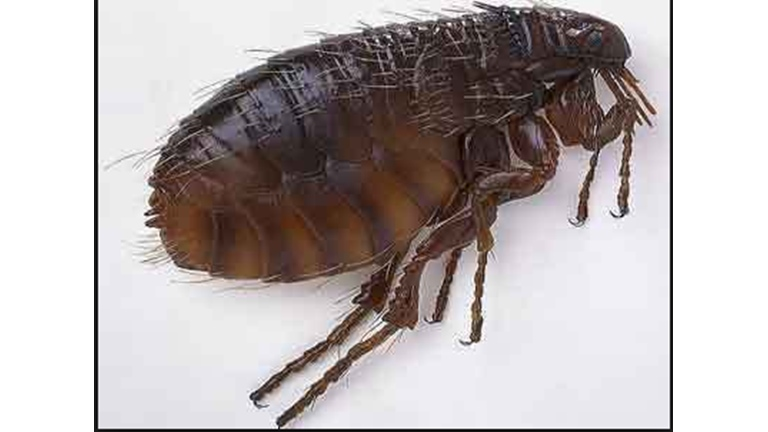 Epidemiology of Acinetobacter baumannii
Hospital Setting
Surfaces
Medical Equipment 
Ventilators, dialysis machines etc
Hands
Water
Sinks
Patient Respiratory, Urinary, GI Tract, and Wounds
[Speaker Notes: Sinks bedrails doorknobs 
Suction equip
Bedding, clothes 
Months]
Virulence and Pathogenicity of A. baumannii
Increased conjugation rates result in resistance genes and virulence genes
One study showed evidence of conjugation with Legionella pneumophila 
Use of virulence factor associated with Legionnaires disease 
Polysaccharide capsule delay phagocytosis, block complement activation 
Fimbriae 
Pilli- CSU 
Apoptosis enducing porin
Biofilm
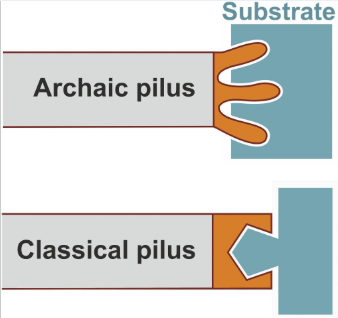 [Speaker Notes: Fimb adhere to bromchial epitheliuym
Pilli biofilm - colonize env surf to biofilm broduction]
Infections of A. baumannii
Ventilator-Associated pneumonia 
UTI
Sepsis
Meningitis 
Wound
Endocarditis
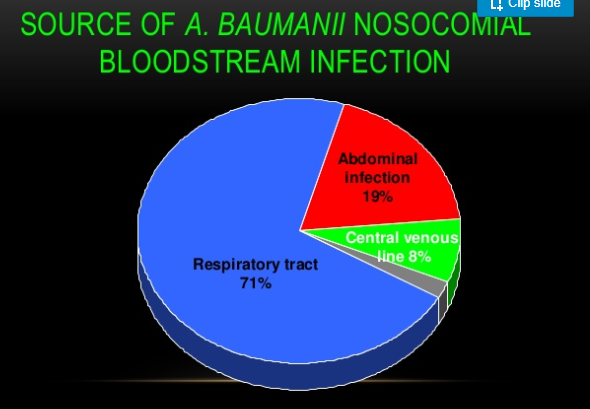 [Speaker Notes: Fimb adhere to bromchial epitheliuym
Pilli biofilm - colonize env surf to biofilm broduction]
A. baumannii Transmission
Person to Person
Colonized upper respiratory system
Infected person
Environment
Surfaces
A. baumannii Identification
Presumptive Acinetobacter baumannii 
Growth at 44C
Colony morphology and gram stain- GNR coccobacilli
Oxidase (-) and Catalase (+) 
API 20NE 
Rapid One Panel by Remel or API 20 NE strips can Identify to the species level
PCR
Antibiotic Resistance of Acinetobacter baumannii
Acinetobacter baumannii has shown resistance to every class of antibiotics
Drug resistant strains have been isolated from ruminant manure and river sources
Capable of accumulative multiple drug resistance genes 
Multi- drug resistant strains
Panresistant strains
Antibiotic Resistance of Acinetobacter baumannii
Mechanisms 
Antibiotic modifying enzymes
Reducing outer membrane porin expression 
Altered Penicillin-Binding Proteins 
 DNA gyrase and topoisomerase mutation
Carbapenem Resistance of Acinetobacter baumannii
Metallo-β-Lactamases 
Oxa-Carbapenemases 
Cell Permeability Changes
Target (PBP) change
Conclusion and Future Direction
Though the current infection risk with Acinetobacter baumannii is low for the healthy community, it is a significant health risk for the immunocompromised and intensive care patients
Prolonged nosocomial outbreaks occur due toA. baumannii ‘s  ability to adhere to abiotic surfaces for months in a viable biofilm 
The inherent ability of A. baumannii to accumulate both antibiotic resistance genes and virulence genes are due to a high congugation frequency 
The primary route of infection is to the lungs via a transient colonization which can result in sepsis. 
More research should be completed on the environmental strains which are largely uncharacterized.